ЗИМУЮЩАЯ ПТИЦА 
«СИНИЦА»
Громко прозвенел звонок
Начинается урок
 Наши ушки на макушке
Слушаем запоминаем
 Ни минуты не теряем
Время года
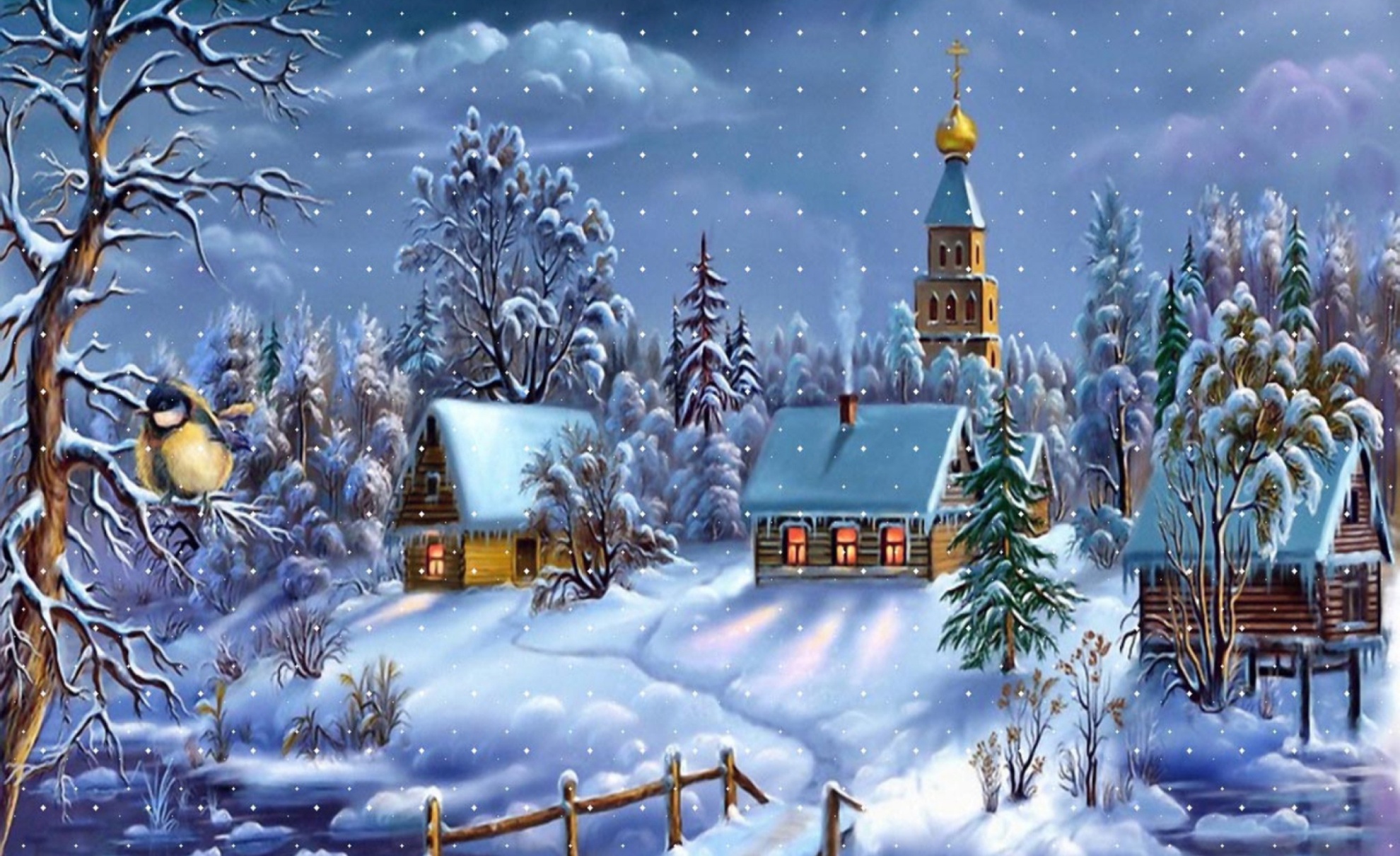 ЗИМУЮЩИЕ ПТИЦЫ
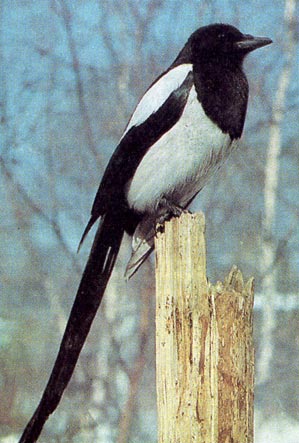 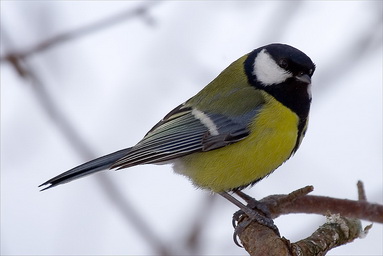 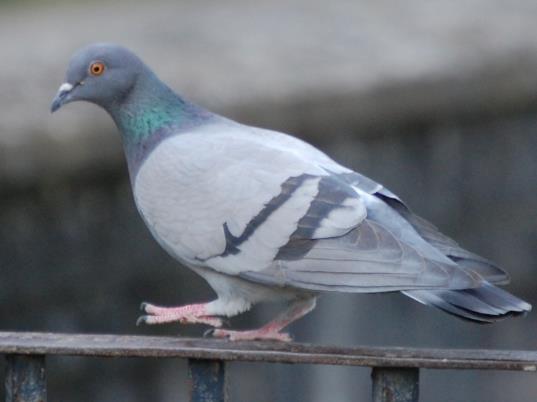 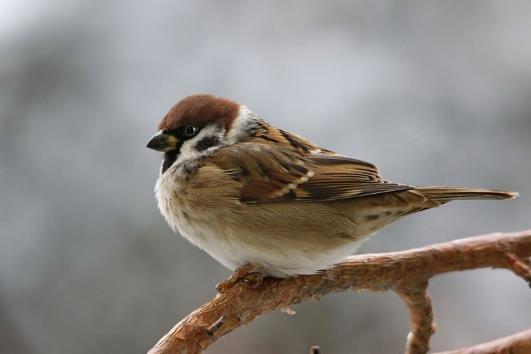 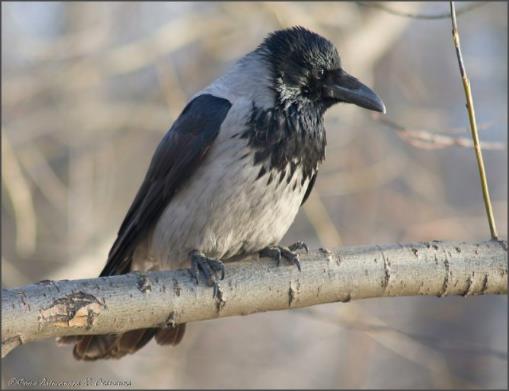 С желтой грудкою летит 
Как наряден ее вид!
Что это за птица?
Звать ее – синица.
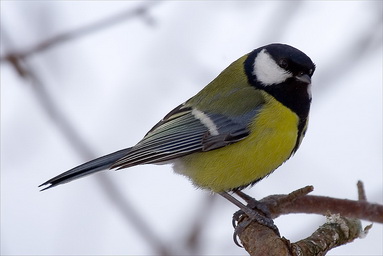 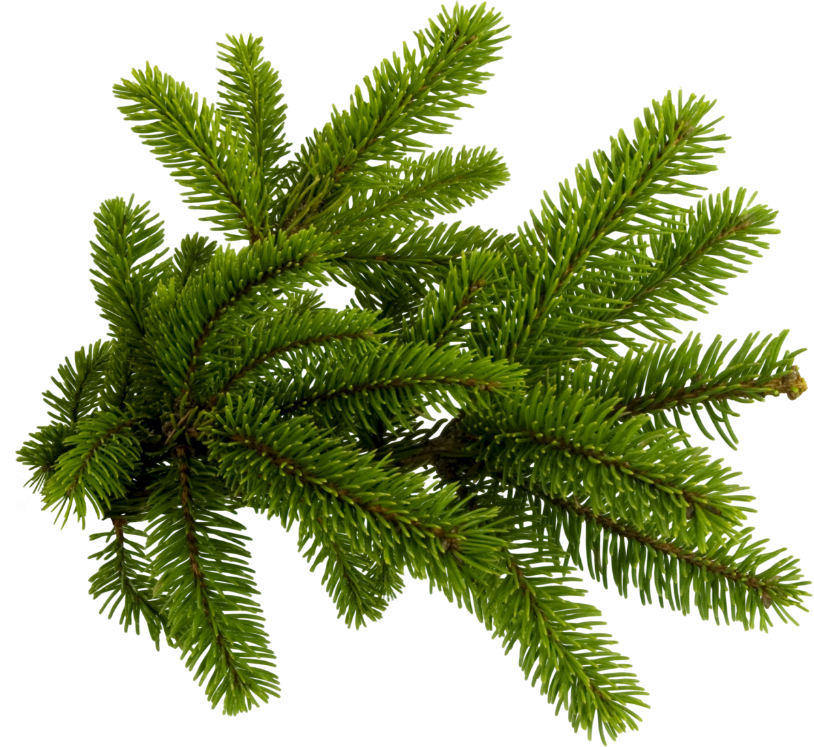 СТРОЕНИЕ ПТИЦ
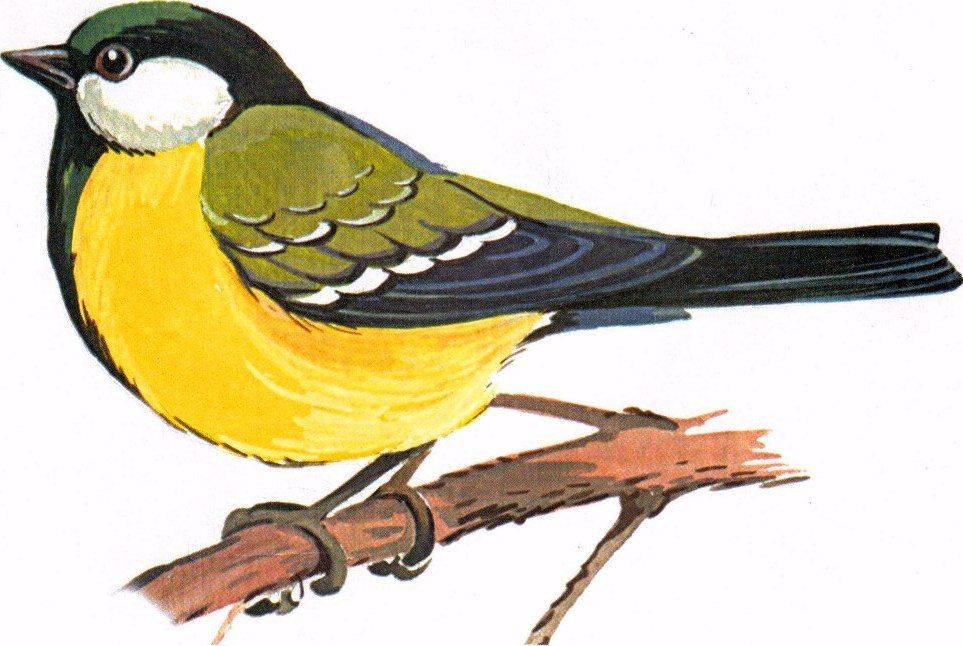 Физминутка
Скачет шустрая синица, (Прыжки на месте на двух ногах.) Ей на месте не сидится, (Прыжки на месте на левой ноге.) Прыг-скок, прыг-скок, (Прыжки на месте на правой ноге.) Завертелась, как волчок. (Кружимся на месте.) Вот присела на минутку, (Присели.) Почесала клювом грудку, (Встали, наклоны головы влево-вправо.) И с дорожки — на плетень, (Прыжки на месте на левой ноге.) Тири-тири, (Прыжки на месте на правой ноге.) Тень-тень-тень! (Прыжки на месте на двух ногах.)
ПОМНИТЕ,РЕБЯТА!
Птицы наши друзья! 
Берегите их.
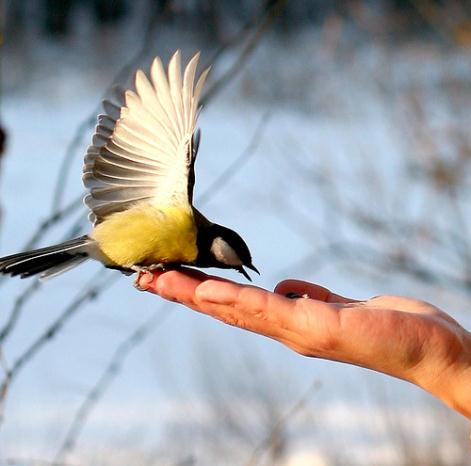 Спасибо за внимание!
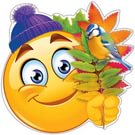